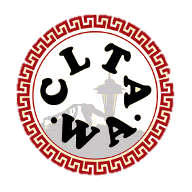 Chinese Language Teachers Association - Washington
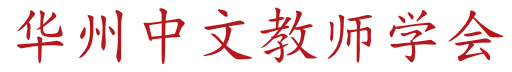 In-Person Workshop
Spring 2022
Teaching Through the Lens of IB
SATURDAY,  May 21 | 9 - 1 pm PST
PRESENTER: 
Eveline Wathen
- Chinese teacher at Liberty Bell Jr./Sr. High School in Winthrop, Washington
-Board member of CLTA-WA.
Luna Yu
- Mandarin teacher at Annie Wright Schools in Tacoma, WA. 

VENUE  : Westside School | 10404 34th Ave SW, Seattle, WA 98146 

Cost: Free for CLTA-WA members.
            $20 for non-members (CLTA-WA annual membership fee: $30)
4 FREE clock hours
For CLTA-WA members and WAFLT members
Please sign up here: https://rb.gy/vkno4f
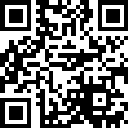 Notes:   
1.The West Seattle High-Rise Bridge has been closed due to the repairing.
2.Free parking on Westside School campus.
3.Refreshments and beverages will be provided. 
4.Please bring your own lunch.
5.Contact president@clta-wa.org for more info.
                                                                       Co-sponsors:
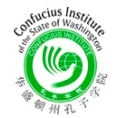 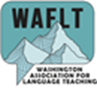